Психологическая  готовность ребёнка к школе в рамках ФГОС
Родительское собрание
 с родителями 
будущих первоклассников.
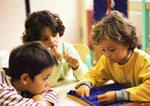 Подготовила 
педагог - психолог
МОУСОШ №21 города Твери
Спиридонова Елена Аркадьевна
Дитятко – что тесто,
 как замесил, так и выросло.
«Быть готовым к школе – не значит уметь читать ,писать и считать. 
Быть готовым к школе – значит быть готовым всему этому учиться.»                   Л. А. Венгер
Учение в детстве так же прочно, 
как гравировка на камне.
Психологическая готовность ребёнка к школе.
Хочет ли Ваш ребёнок идти в школу?
Достаточно ли хорошо развиты у ребёнка познавательные процессы, интеллект?
Может ли ребёнок контролировать своё поведение ?
Хорошо ли развита тонкая моторика пальцев рук?
Достаточно ли хорошо развиты у ребёнка речь, навыки самообслуживания?
Физиологическая готовность
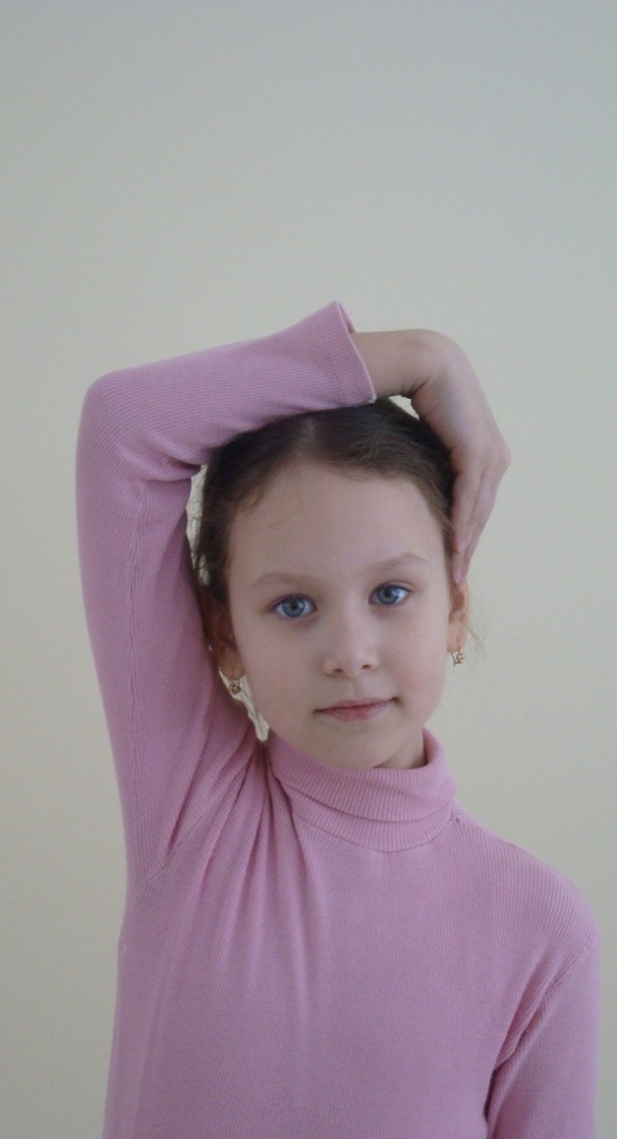 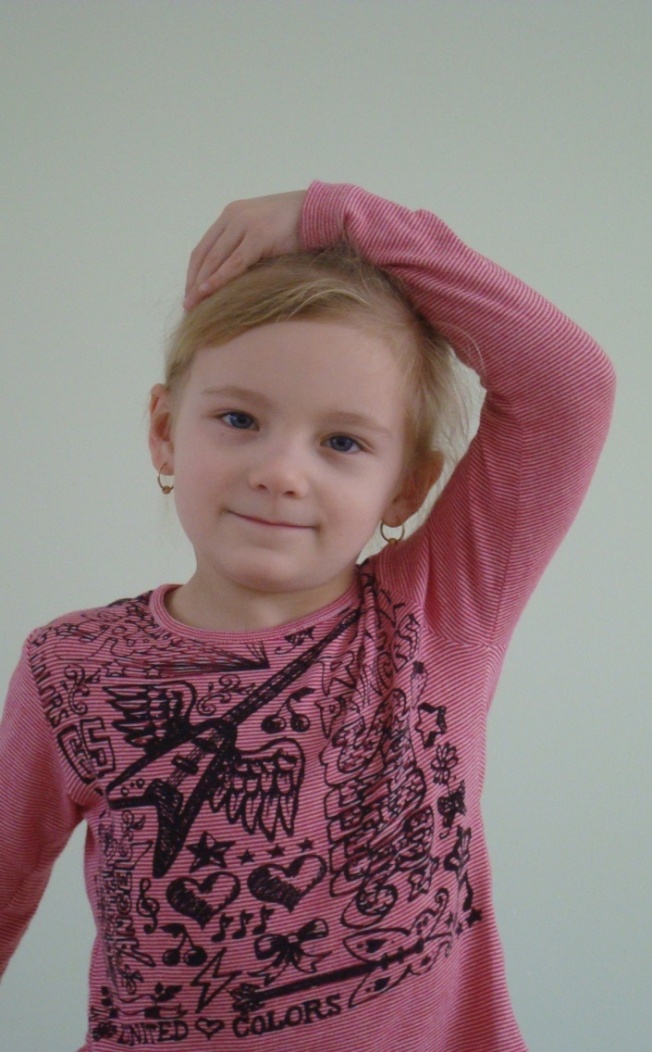 Не готов
Готов
Филиппинский тест учитывает длину конечностей, 
которая должна быть у ребенка 7-ми лет.
Познавательные процессы:
Внимание
Память
Мышление
Восприятие
Воображение
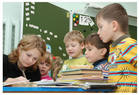 Внимание
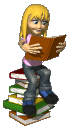 К семи годам ребёнок должен:

Выполнять задания, не отвлекаясь, около 20 минут.
Находить 10 отличий между предметами.
Удерживать в поле зрения не менее 10 предметов.
Выполнять самостоятельно задания по предложенному образцу.
Копировать в точности узор или движение.
Уметь находить одинаковые предметы.
Память
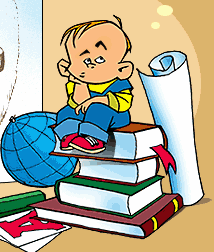 К семи годам ребёнок должен:

Уметь запоминать не менее 9-10 предложенных предметов или названных слов.
Рассказывать по памяти стихи, сказки, рассказы.
Повторять дословно предложения, состоящие из 9-10 слов.
Подробно рассказывать по памяти содержание сюжетной картинки.
Повторять ряды цифр (от 5 до 7), запоминая их на слух или зрительно.
Запоминать расположение игрушек (8-10), называть по памяти, что где находилось.
Мышление
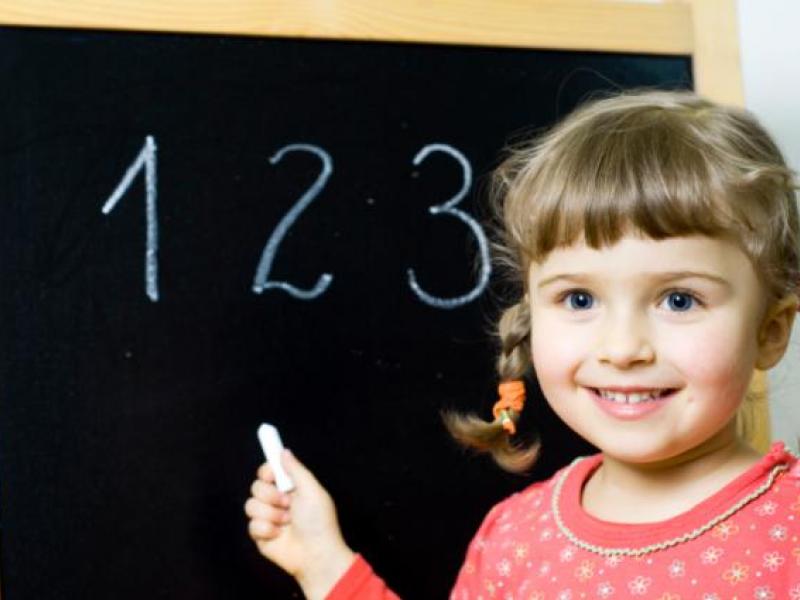 К семи годам ребёнок должен:

Объединять предметы в группы по определённым признакам.
Находить закономерность в построении ряда предметов.
Выделять предмет, не подходящий к общим признакам.
Уметь выстроить последовательность событий и составлять связный рассказ по картинкам.
Решать логические задачи.
Сравнивать предметы друг с другом, находить сходства и различия между ними.
Восприятие
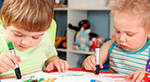 К семи годам ребёнок должен:

Различать цвет и форму предмета.
По силуэту или незначительным деталям определять предмет и различать его по величине, форме, удалённости и пр.
Использовать в речи многообразные обозначения пространственных отношений (вниз, направо, налево, на другую сторону).
Ориентироваться во времени суток, оценивать разные промежутки времени (неделя, месяц, время года, часы).
Воображение
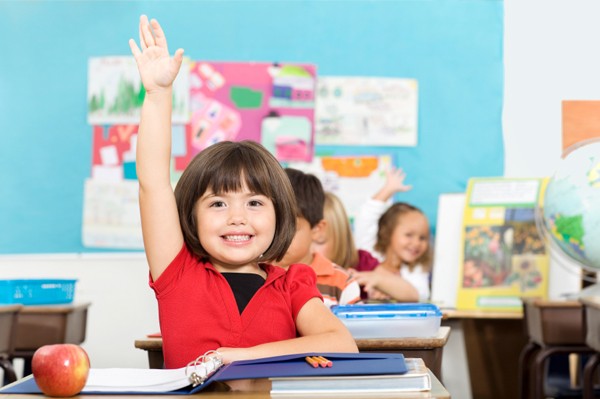 Воображение развивается и формируется в течение всей жизни.
	Благодаря воображению дети превращают обыденную жизнь в игру. Фантазия ребёнка наиболее полно проявляется в соответствующих видах творческой деятельности и свидетельствует о наличии у ребёнка задатков к ним.
	Одним из проявлений воображения является мечта. Важно, чтобы мечта вызывала у ребёнка стремление к достижению реальной и желаемой цели с помощью собственных усилий.
Мелкая моторика
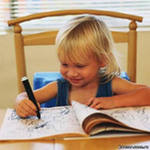 К семи годам ребёнок должен:

Свободно владеть карандашом и кистью при разных приёмах рисования.
Изображать в рисунке несколько предметов, объединяя их единым содержанием.
Штриховать или раскрашивать рисунки, не выходя за контуры.
Ориентироваться в тетради в клетку или в линию.
Уметь копировать фразы, простейшие рисунки.
Передавать в рисунке точную форму предмета, пропорции, расположение частей.
Советы родителям:
-Организовывайте в свободное время игры в "Школу". Устраивайте короткие (на 15-20 минут) "уроки" в которых ребенок может играть роль как ученика, так и учителя..
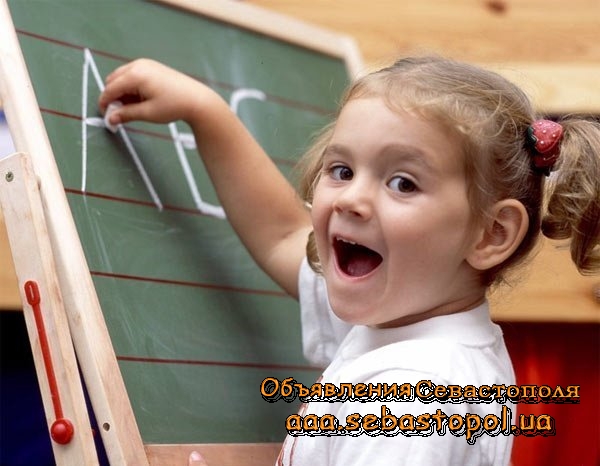 -В ходе игры нужно давать ребенку посильные задания, и обязательно хвалить его, если он их выполнил. Делать замечания в процессе игры можно, однако они должны носить характер рекомендаций и побуждать к дальнейшим действиям.
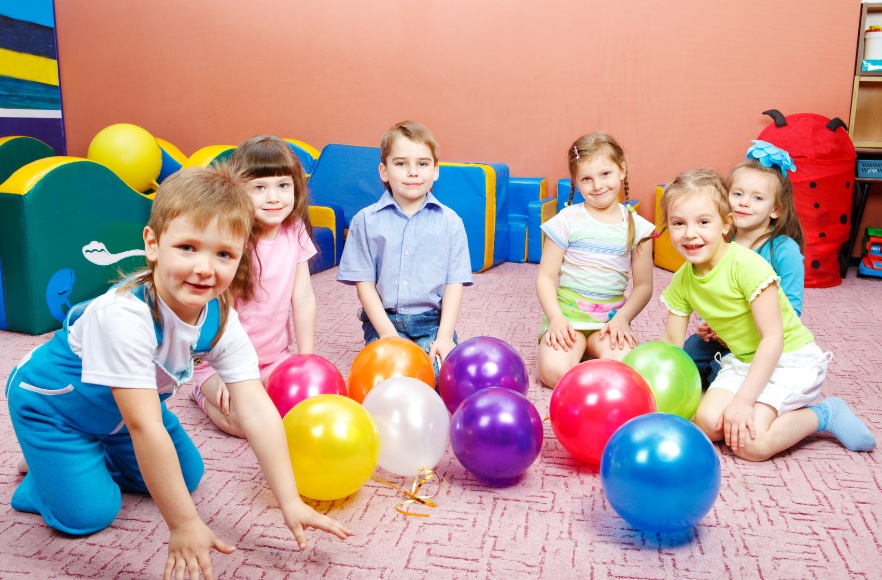 .
-Помогайте ребенку преодолевать трудности. Во время совместных занятий каким-нибудь общим делом старайтесь собственным примером показывать, как нужно доводить начатое дело до конца, даже если не все получается.
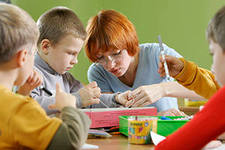 .
-Читайте ребенку книги и беседуйте с ним. После прочтения книги, не откладывайте ее сразу в сторону, задайте малышу несколько вопросов по содержанию только что прочитанного (например, кто главный герой, хороший он или плохой, как бы ты поступил и т.д.). Такие беседы способствуют развитию внимания, памяти и аналитического мышления.
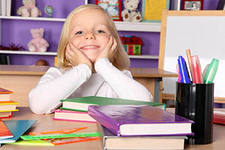 Упражнения, которые помогут подготовить ребенка к школе:
-Задачи – головоломки
-Мозаика
-Назови одним словом
-Какая фигура не подходит
-Отгадай загадку
-Закончи предложение
-Четвертый лишний
-Скажи наоборот
-Что будет, если…
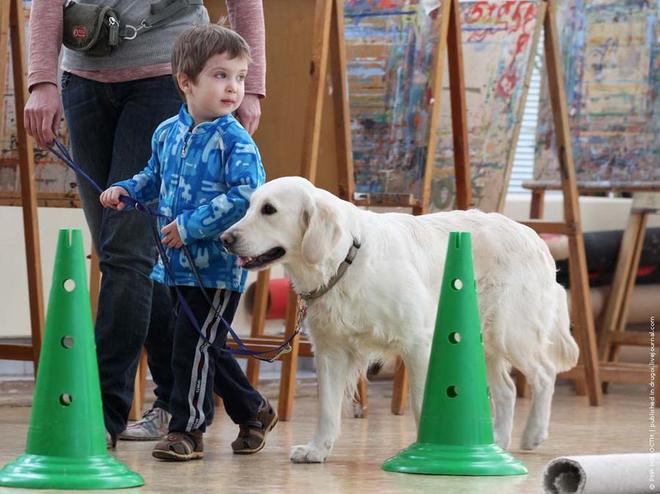 -А самое главное, постарайтесь не воспринимать занятия с ребенком как тяжелый труд, радуйтесь и получайте удовольствие от процесса общения, никогда не теряйте чувство юмора.
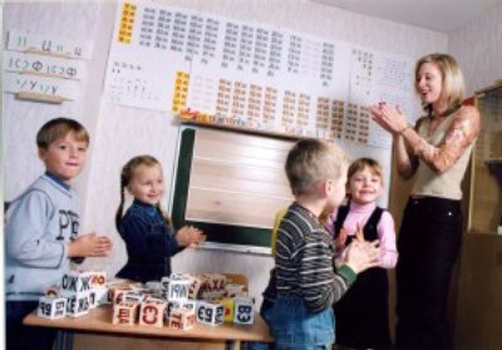 Выделяют 3 вида  психологической готовности
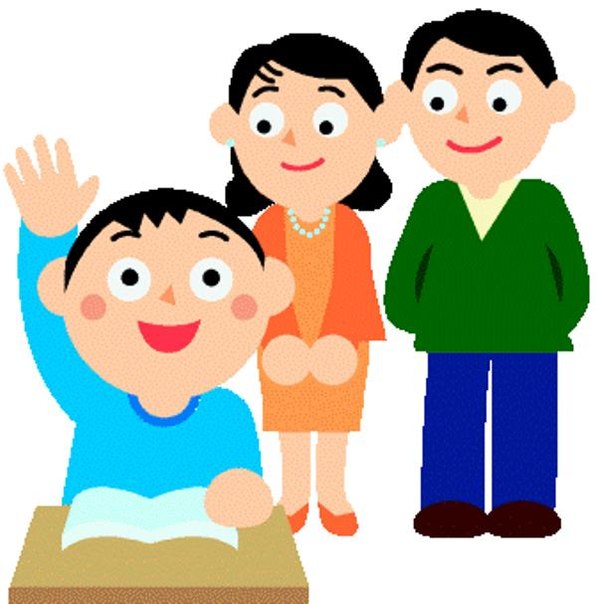 Волевая
Личностная
Интеллектуальная
Волевая готовность  к  школе
-Адекватная самооценка и положительный образ 	себя.
   Способность делать не только то, что хочу, но и то, что надо, не бояться трудностей, разрешать их самостоятельно. Умение сосредоточиться, управление эмоциями.
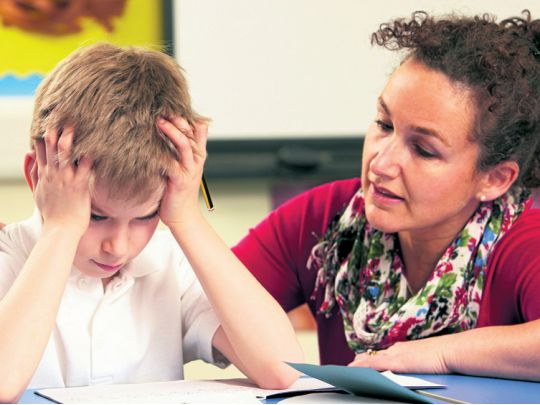 Личностная  готовность
-Умеет ли ребенок общаться с 	детьми. 
Проявляет ли инициативу в 	общении или ждет, когда его 	позовут другие ребята. 
Чувствует ли принятые в обществе 	нормы общения, 
Готов ли учитывать интересы 	других детей или 	коллективные интересы, 	умеет ли отстаивать свое 	мнение. 
Чувствует ли разницу в общении с 	детьми, учителями и другими 	взрослыми, родителями.
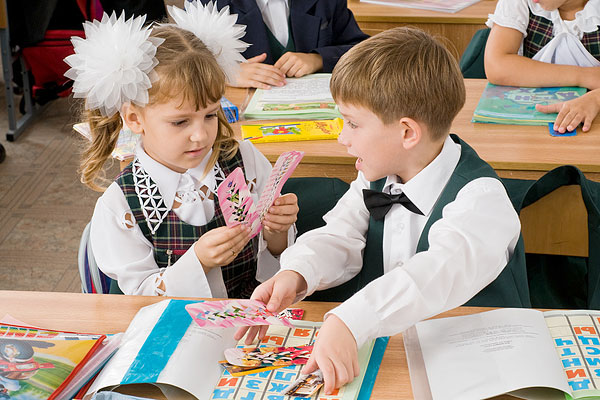 Интеллектуальная готовность
Умение думать, анализировать, делать выводы. 

Развитие речи, словарный запас и способность рассказывать что-то на доступные темы, в том числе и элементарные сведения о себе.

Способность к концентрации внимания, умение строить логические связи, развитие памяти, мелкая моторика.
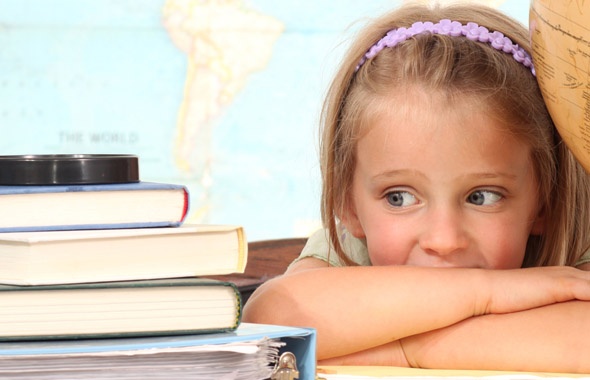 Итак,
 успехов Вам
 и – больше веры в себя
и в возможности своего ребёнка!
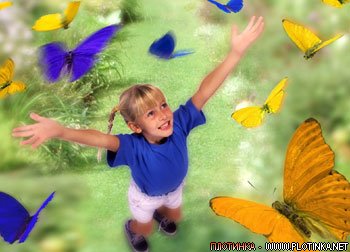